Beam dynamics on beam injection
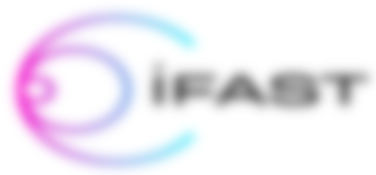 Masamitsu Aiba, PSI
Beam Diagnostics and Dynamics 
in Ultra Low Emittance Rings
Session 4, 28.04.2022
1
Contents
Introduction
Top-up injection
Principle
Various schemes
Key parameters
Beam dynamics on injection
Injector booster
Transfer line
Storage ring
Beam diagnostics for injection
Summary
2
Introduction
Top-up injection is essential in the lepton collider and the light source
to maximize the performance 
to achieve high stability
Injection into ultra low emittance rings  
is challenging due to limited aperture
drove developments of new injection schemes
requires precise beam control/tuning and thus reliable beam diagnostics
3
Contents
Introduction
Top-up injection
Principle
Various schemes
Key parameters
Beam dynamics on injection
Injector booster
Transfer line
Storage ring
Beam diagnostics for injection
Summary
4
Top-up injection –Principle
Liouville’s theorem
Beam in phase space
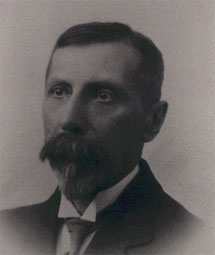 ?
q
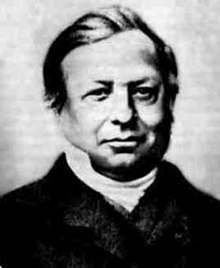 Energy loss in B field
p
A.-M. Liénard, 1869-1958
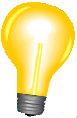 Storage ring aperture
J. Liouville, 1809-1882
At the time of injection, the injection and stored beams have to be separated
Radiation damping enables us to repeat injections
The separation is not necessarily in the hor. phase space
* Portraits from Wikipedia
5
Various injection schemes
Beam energy
Kicker bump
Real space (x)
Synchrotron phase 
space injection
Conventional injection
scheme
Off-axis injections
On-axis injections
Multipole kicker
Multipole kicker
injection, off-energy
Multipole kicker
injection
Swap-out 
injection
Beam 
energy
and/or
RF phase
Dipole kicker
Longitudinal 
injections
On-axis injection 
w/o dispersion
Angle (x’)
Review of top-up injection schemes for electron storage rings, IPAC’18
and references therein (link)
6
Key parameters
Septum thickness  
Beam dynamics parameters
Inj. beam emittance
Dynamic aperture
Bunch length
Momentum acceptance
Injection and stored beams
(SLS2 kicker-bump injection)
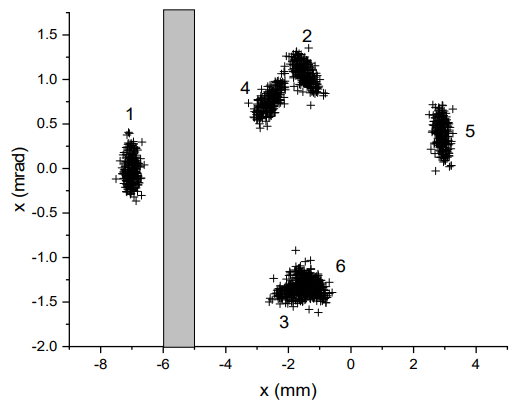 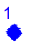 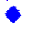 In the following slides, these labels are used to indicate which parameter is relevant or to be improved (if any):
DA
MA
Dynamic aperture required
7
Contents
Introduction
Top-up injection
Principle
Various schemes
Key parameters
Beam dynamics on injection
Injector booster
Transfer line
Storage ring
Beam diagnostics for injection
Summary
8
Beam dynamics in booster (1)
Emittance exchange  experiment @ SLS booster
J. Kallestrup, PhD thesis
Emittance equalization
Working point close to coupling resonance

Emittance exchange
Coupling resonance crossing
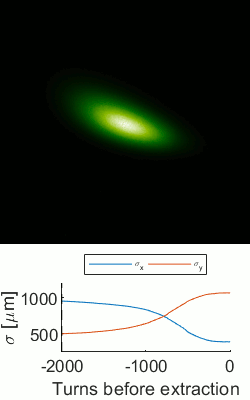 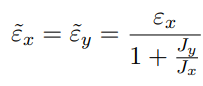 approximately
9
Beam dynamics in booster (2)
ESRF booster, N. Carmignani et al., IPAC’18
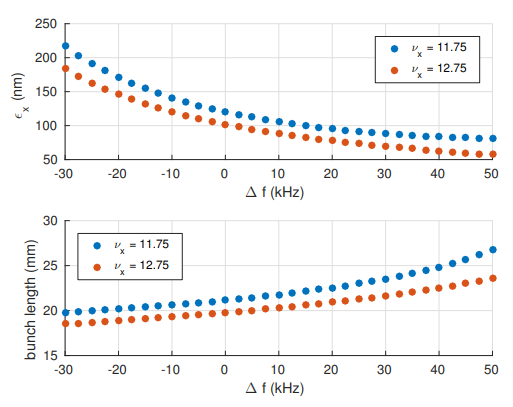 10
Beam dynamics in transfer line
DA
Transporting the beam from injector to storage ring
Trivial task but a precise beam position control at the exit of injection septum required 
Matching the injection beam twiss parameters
Analysis of measurement data (quad scan) is not straightforward when the dispersion function is involved…  
Non-dispersive section, if available, makes this task much easier
DA
Optimal matching
R. P. Fliller III, IPAC’10
(Link)
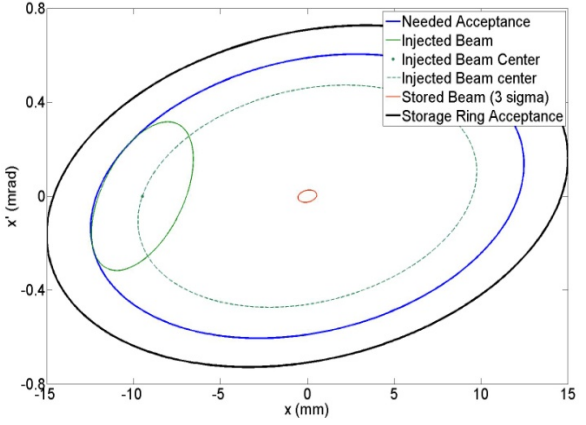 11
Beam dynamics in SR (1)
Corrector strengths for full trajectory correction 
Before/After BPM offset correction
BPM offset correction (Before/After) in SLS2 lattice
First turn trajectory control in the commissioning
Turn-by-turn BPM capability is indispensable
Unfortunately BPMs have large offsets, several 100 mm…
‘Soft correction’ is applied normally to follow approximately the BPM centers
“Magic” to correct the BPM offsets and to enable ‘full correction’
BPM reading = Beam position – BPM offset
We need strong correctors, when BPM offsets are dominant, to make the beam follow the BPM centers
By taking the BPM offsets as “another set of correction knobs” and computing the corrector strengths (SVD), large BPM offsets are identified
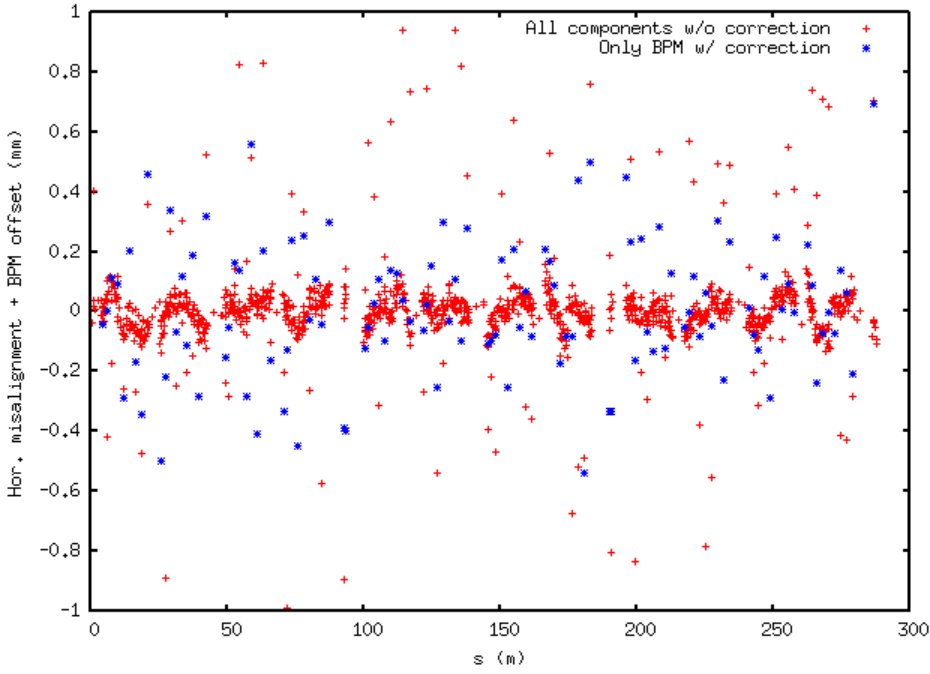 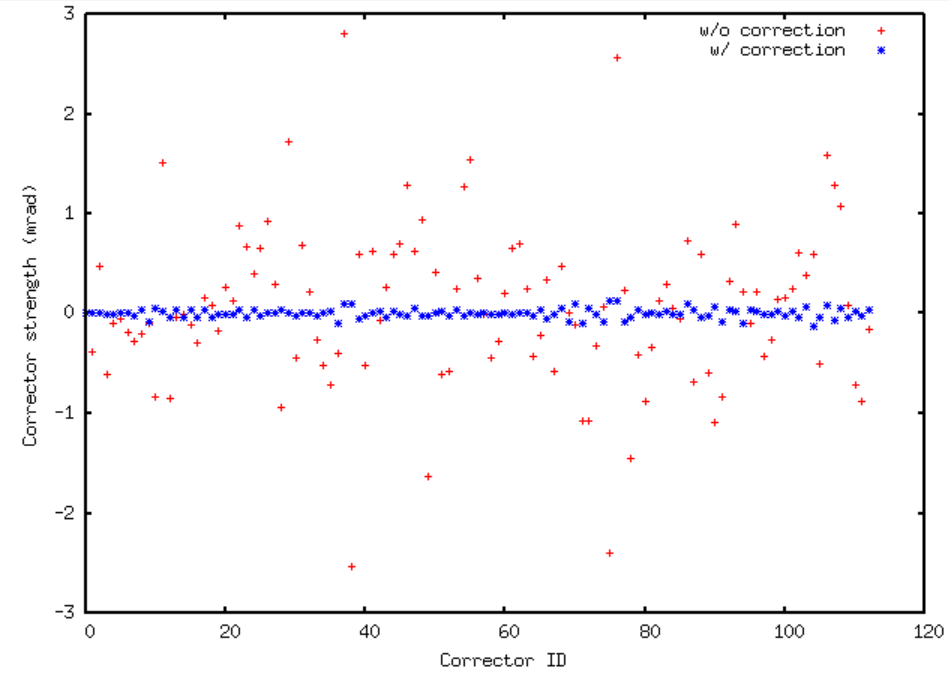 Corrector limit
12
Beam dynamics in SR (2)
DA
Pseudo symmetry, A. Streun
Phase advance between sextupoles facing to the straight is constant over all straight sections in each plane: Super-periodicity = Number of arcs for on-energy particles, significantly improving the dynamic aperture 
Beta function at the septum can be increased to enlarge the dynamic aperture there (bx=23 m in the plot below)
SLS2 short straight
SLS2 long straight (Injection straight)
Septum
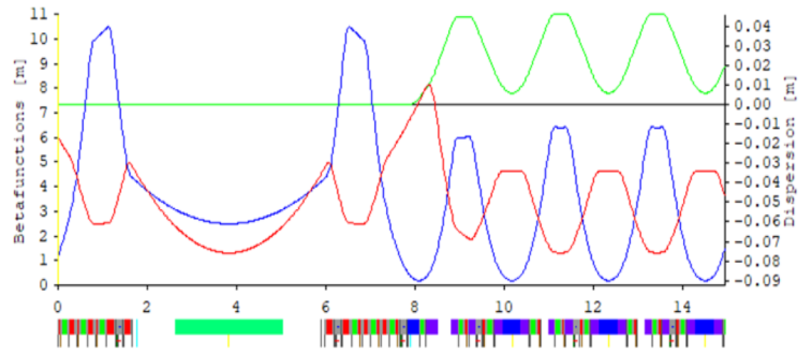 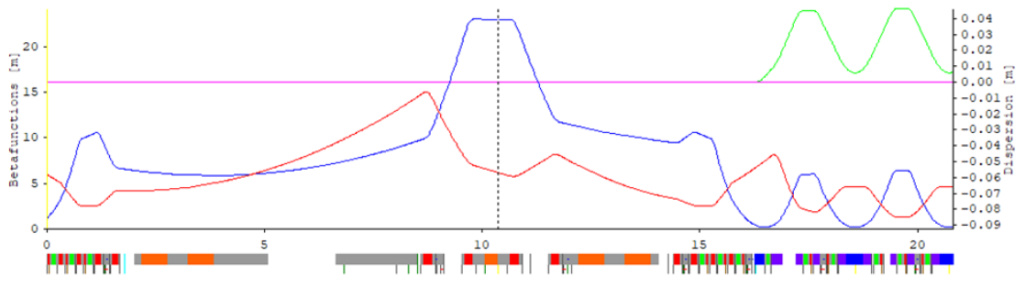 mx,S = mx,L 
my,S = mx,L
mx,S / my,S
mx,L / my,L
Last sextupole 
upstream of L.S.
First sextupole 
downstream of L.S.
Last sextupole 
upstream of S.S.
First sextupole 
downstream of S.S.
Pseudo symmetry can be extended to off energy:
ESR workshop, P. Raimondi (Link)
13
Beam dynamics in SR (3)
Round beam operation
 

Longer beam lifetime due to the much-higher vertical emittance 
Drawback for the off-axis injection: a large horizontal injection beam oscillation appears in the vertical plane in a full coupled lattice
On-axis injections are possible solutions
Beam dynamics trick?
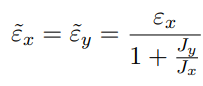 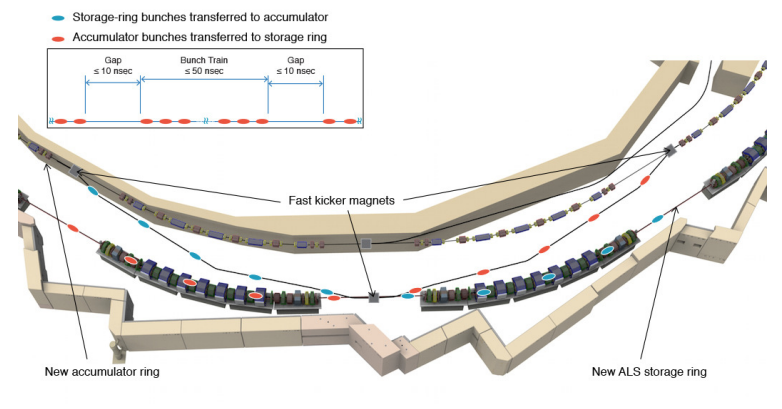 Swap-out injection
Plan for ALS-U
C. Steier et al., IPAC’17
(Link)
14
Beam dynamics in SR (4)
Collective effects
Beam oscillation due to injection…
in off-axis injections by design (injected beam) 
due to a misplacement of injection beam in on-axis injection
Longitudinal phase mismatch
These can be a cause of beam loss due to the wake field even when stability condition is met (transient effects)
Bunch-by-bunch feedback can be a cure (if it is strong enough…)
Off-axis injection simulation for APS-U (15 nC, timing mode)
 R. Lindberg, M. Borland and A. Blednykh, NA-PAC’16 (Link)
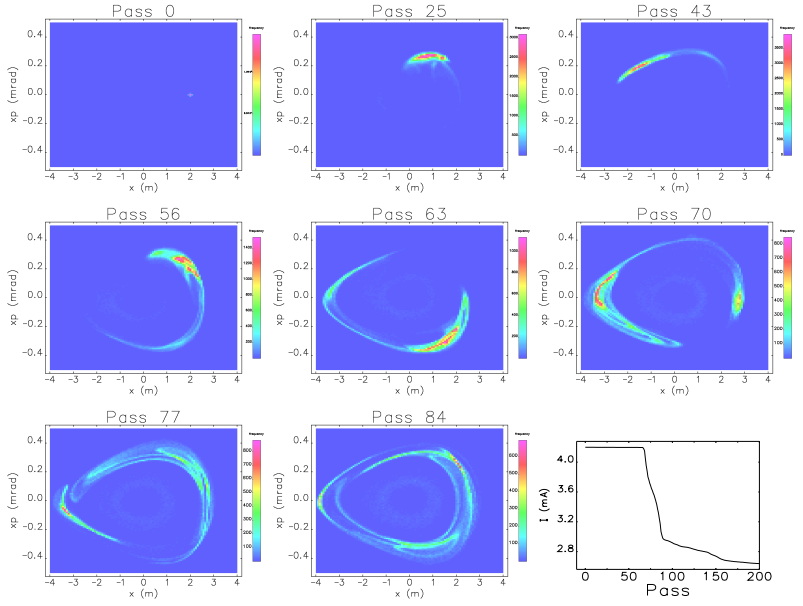 15
Beam dynamics in SR (5)
Corrections and tunings
BPM beam based alignment
Orbit bump + Quad variation, Quad K-modulation, etc.
Linear optics correction
LOCO, turn-by-turn BPM, etc.
Nonlinear optics tuning 
Nonlinear LOCO, turn-by-turn BPM, etc.
Empirical tuning using directly the injection efficiency and/or the beam lifetime is efficient and handy in the control room
Injection efficiency is not fully correlated with the beam lifetime from time to time…
DA
MA
16
Contents
Introduction
Top-up injection
Principle
Various schemes
Key parameters
Beam dynamics on injection
Injector booster
Transfer line
Storage ring
Beam diagnostics for injection
Summary
17
Beam diagnostics for injection (1)
Booster and transfer line
Emittance manipulations in the booster
Characterization of the booster beam is important
Destructive measurements are, however, available in the transfer line: no need of extraordinary diagnostics in the booster
Precise position control at the exit of injection septum
BPMs nearby are required
Position feedback in the transfer line may be useful to compensate for (long-term) drifts
Matching of injection beam optics
Screen monitor in the transfer line is essential
Non-dispersive section if possible
18
Beam diagnostics for injection (2)
Storage ring
Commissioning (first injection and accumulation)
BPM offsets at the beginning of the commissioning are quite large but can be corrected with the first turn beam
Turn-by-turn BPM mode is essential to achieve beam accumulation
Injection efficiency and lifetime maximization
Lifetime measurement with CT is rather slow normally… 
Stored beam disturbance due to injection
Measurement with beam size monitor, TbT BPM etc. 
Beam loss monitor may be more important in the low emittance ring
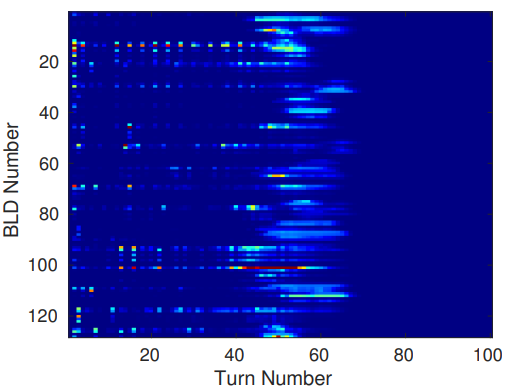 ESRF-EBS
Beam loss detector
L. Torino, K.B. Scheidt
IBIC2018 (Link)
19
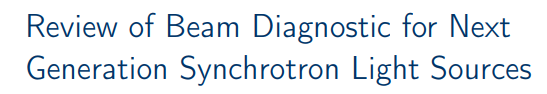 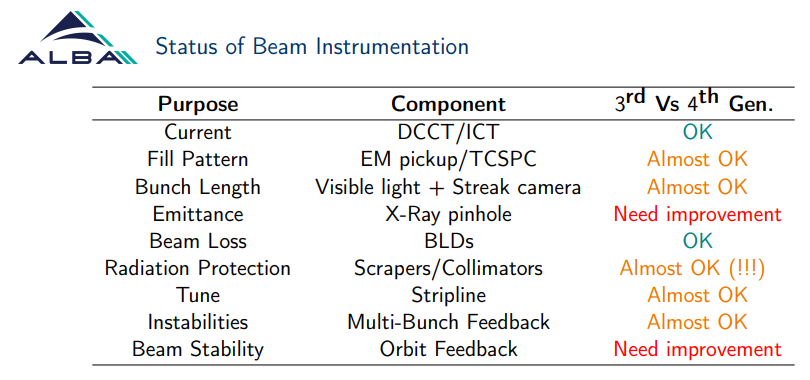 Slide borrowed from L. Torino’s presentation at ESR workshop (link)
It is noted that the table is not dedicated for the injection
20
Summary
Injection into the low emittance ring is challenging
There are many beam dynamic approaches and techniques to overcome the difficulties
Precise beam control is needed to achieve a high injection efficiency, and thus reliable beam diagnostics are essential
Question for the discussion session: can we say that the beam diagnostics available today are adequate for the injection?
21